Cíle vyučovacího procesu
Nikola Straková
1
Definujte zápatí - název prezentace / pracoviště
Pedagogický cíl
= ideální představa toho, čeho se má dosáhnout vých. vzděl. čin.
1. Na zákl. jasně a konkr. stanovených cílů
						2. sestavuje učitel obsah učiva
		3. vlastní realizaci obsahu pak uskutečňuje volbou vhodných didaktických prostředků 
cíle determinují výběr obsahu, metod, forem i materiálních prostředků výchovy a vzdělávání
2
Definujte zápatí - název prezentace / pracoviště
Hierarchie cílů
od koncepce vzdělávacích programů (RVP, ŠVP) na jednotlivých stupních kurikula až k přímé kontaktní výuce v sytému vyučovacích hodin
Všeobecné cíle výchovy a vzdělávání
Cíle jednotlivých typů škol
Cíle studijních a učebních oborů
Cíle vyučovacích předmětů
Cíle tematických celků
Cíle vyučovacích hodin (vyučovacích dní)
Cíle jednotlivých částí vyučovacích hodin/dni
Všeobecný cíl
Dílčí cíle
Specifické cíle
3
Definujte zápatí - název prezentace / pracoviště
Strategie 2030 +
Implementace Strategie 2030+ povede k vytvoření a rozvoji otevřeného vzdělávacího systému, který reaguje na měnící se vnější prostředí a poskytuje relevantní obsah vzdělávání v celoživotní perspektivě. 
Cílem vzdělávání v následující dekádě je základními a nepostradatelnými kompetencemi vybavený a motivovaný jedinec, který dokáže v co nejvyšší míře využít svůj potenciál v dynamicky se měnícím světě ve prospěch jak svého vlastního rozvoje, tak s ohledem na druhé a ve prospěch rozvoje celé společnosti. 
Strategické cíle:
Zaměřit vzdělávání více na získávání kompetencí potřebných pro aktivní občanský, profesní a osobní život.
Snížit nerovnosti v přístupu ke kvalitnímu vzdělávání a umožnit maximální rozvoj potenciálu dětí, žáků a studentů.
rozhovor s ministrem školství Petrem Gazdíkem z 1/2022
4
Definujte zápatí - název prezentace / pracoviště
Členění vých. vzděl. cílů
cíle etapové
stanovují čeho má žák dosáhnout za určité časové období (za 1., 2., 3, ročník …)
velký význam pro rovnoměrné rozdělení učiva po celou dobu vzdělávání a pro kontrolu jejich plnění
podle míry obecnosti
obecné – vycházejí z celkové koncepce školství ve společnosti (např.: vychovat vzdělaného kvalifikovaného pracovníka pro výkon povolání)
>odvozují se z nich dílčí cíle pro jednotlivé typy škol
zvláštní (specifické) – vycházejí z cílů obecných, jejich prostřednictvím lze realizovat cíle obecné
>cíle vyučovacího předmětu, odborného výcviku, …
5
Definujte zápatí - název prezentace / pracoviště
Specifické cíle
Cíle vyučovacích předmětů
Cíle tematických celků
Cíle vyučovacích hodin/dní
Cíle jednotlivých částí vyučovacích hodin/dní (např.: zkoušení)

Jednoznačně definují stav osobnosti žáka, chování žáka, kterého chceme dosáhnout na konci vyučovacího procesu
Co konkrétně se má žák naučit
Co konkrétně má vědět (které konkrétní vědomosti, dovednosti, návyky, postoje, schopnosti, kompetence si má osvojit, do jaké hlouby a za jakých podmínek)
6
Rozdělení specifických cílů dle psychických proces učících se žáků/studentů
Kognitivní cíle 
oblast vědomostí, intelektových dovedností, poznávacích schopností (vnímání, paměť, myšlení, …)
Vzdělávací cíle (převažují při vzdělávání)
 Psychomotorické
oblast motorických, praktických dovedností za účasti psychických procesů (rozvoj pohybových dovedností při TV, obsluha strojů, práce s přístroji...)
Výcvikové cíle 
 Afektivní
oblast rozvoje osobnosti (oblast výchovného působení učitele, citová oblast, oblast postojů, hodnotová orientace, sociální a komunikační dovednosti, …)
Výchovné cíle
7
Definujte zápatí - název prezentace / pracoviště
Požadavky na správně formulované výukového cíle
Přiměřenost 
soulad cíle s reálnými podmínkami (aktuální stav žáků).
Jednoznačnost 
formulace cíle nepřipouští různý výklad.
Kontrolovatelnost 
možnost kontroly dosažení cíle.
Vyjádření v pojmech výkonů žáků
Např.: nevhodně stanovený cíl: Seznámit žáky s …, Poukázat na funkci …, => při kontrole výsledků výuky nebudeme kontrolovat jestli učitel žáky s něčím seznámil/poukázal na funkci, ale zda žáci dokáží vysvětlit funkci apod.
8
Definujte zápatí - název prezentace / pracoviště
Chybně definované cíle
9
Definujte zápatí - název prezentace / pracoviště
„Žák si má osvojit logické myšlení.“
„Žák má získat základní vědomosti, dovednosti a návyky z …“
Žák se má naučit řešit technické problémy tvořivým způsobem.“

= všeobecné, neurčitě formulované cíle
Je potřeba je dále specifikovat soustavou konkrétních cílů nižší úrovně.
10
Definujte zápatí - název prezentace / pracoviště
[Speaker Notes: Mají pro učitele i pro žáky takový význam jako mají pro turistu ve Vysokých tatrách mapy zemských polokoulí.]
„4P marketingového mixu“
„SWOT analýza“
„výroba kyseliny sírové“

= cíle zredukované na stručné vyjádření obsahu/tématu výuky
Není jasné v jakém rozsahu a na jaké úrovni má být učivo osvojeno
11
Definujte zápatí - název prezentace / pracoviště
S využitím jakých analýz vnějšího a vnitřního prostředí? Ziskové/neziskové organizace? Včetně návrhů strategií? Na základě jakých podkladů? Samostatně nebo ve skupině?
„Žák se má naučit postup vypracování SWOT analýzy vybrané organizace.“
„Žák si má důkladně osvojit definici marketingového mixu.“

Takto vymezené cíle připouštějí různé interpretace
Nevyplývá z nich jasná návod na studium a jeho kontrolu
Naučit se na zpamět? Umět vytvořit? Popsat na příkladech? Originálně zpracovat?
12
Definujte zápatí - název prezentace / pracoviště
„Seznámit žáky se smyslem tvorby SWOT analýzy.“
„Poukázat na užitečnost SWOT analýzy pro úspěšný chod organizace.“

Místo cílů je popsána zamýšlená činnost učitele
13
Definujte zápatí - název prezentace / pracoviště
Stanovování psychomotorických cílů v praktickém vyučování
Žákův výkon se vymezuje činností (operací), kterou má žák zvládnout. Tyto cíle nazýváme operacionalizované. 
Operacionalizovaný cíl obsahuje:
požadovanou činnosti (druh a předmět činnosti), 
podmínky činnosti (mohou se týkat pomůcek, pracovního místa, formy spolupráce, …)
a normu činnosti (kvalita, výkon).  

Správný cíl je vyjádřen aktivními slovesy: předvést, seřídit, smontovat, zhotovit, vyhledat, stanovit, změřit, nastavit, zregulovat, sestavit, opravit…atd.
Naopak by cíl neměl obsahovat nejednoznačné vazby jako: porozumět, vyjasnit si, mít přehled, žák dobře pochopí, žák se naučí apod.
14
Definujte zápatí - název prezentace / pracoviště
Příklady operacionalizovaných cílů
Žák umí ušít sako z předem nastřihaných dílů s konečnou úpravou za 60 minut.
Žák umí obsloužit zákazníka v pultovém prodeji s uplatněním základních pravidel správné obsluhy.
Žák umí osadit topná tělesa podle dokumentace za dodržení stanovené tolerance nastavení a pokynů výrobce. 
Žák umí připravit polotovary na výrobu skříně podle výrobní dokumentace a v požadované toleranci.
15
Definujte zápatí - název prezentace / pracoviště
Výchovné cíle
formování charakterových vlastnosti žáků, vztah k danému povolání (oboru) a vztah i ke světu, společnosti a přírodě.
Výchovné cíle jsou dlouhodobější a zpravidla přesahují do dalších předmětů. 
Příklady:
 Žák dodržuje pravidla bezpečnosti práce a ochrany zdraví při práci.
 Žák udržuje pořádek na pracovišti.
 Žák vždy vykoná precizní kvalitní práci podle požadavků na danou činnost.
16
Definujte zápatí - název prezentace / pracoviště
Taxonomie cílů vyučovacího procesu
Existuje více úrovní osvojení si učiva než jen zapamatování
Taxonomie cílů pro:
Kognitivní oblast – Bloomova
Psychomotorickou oblast – Simpsonova
Afektivní oblast - Krathwohl
17
Definujte zápatí - název prezentace / pracoviště
Revidovaná Bloomova taxonomie cílů
18
Definujte zápatí - název prezentace / pracoviště
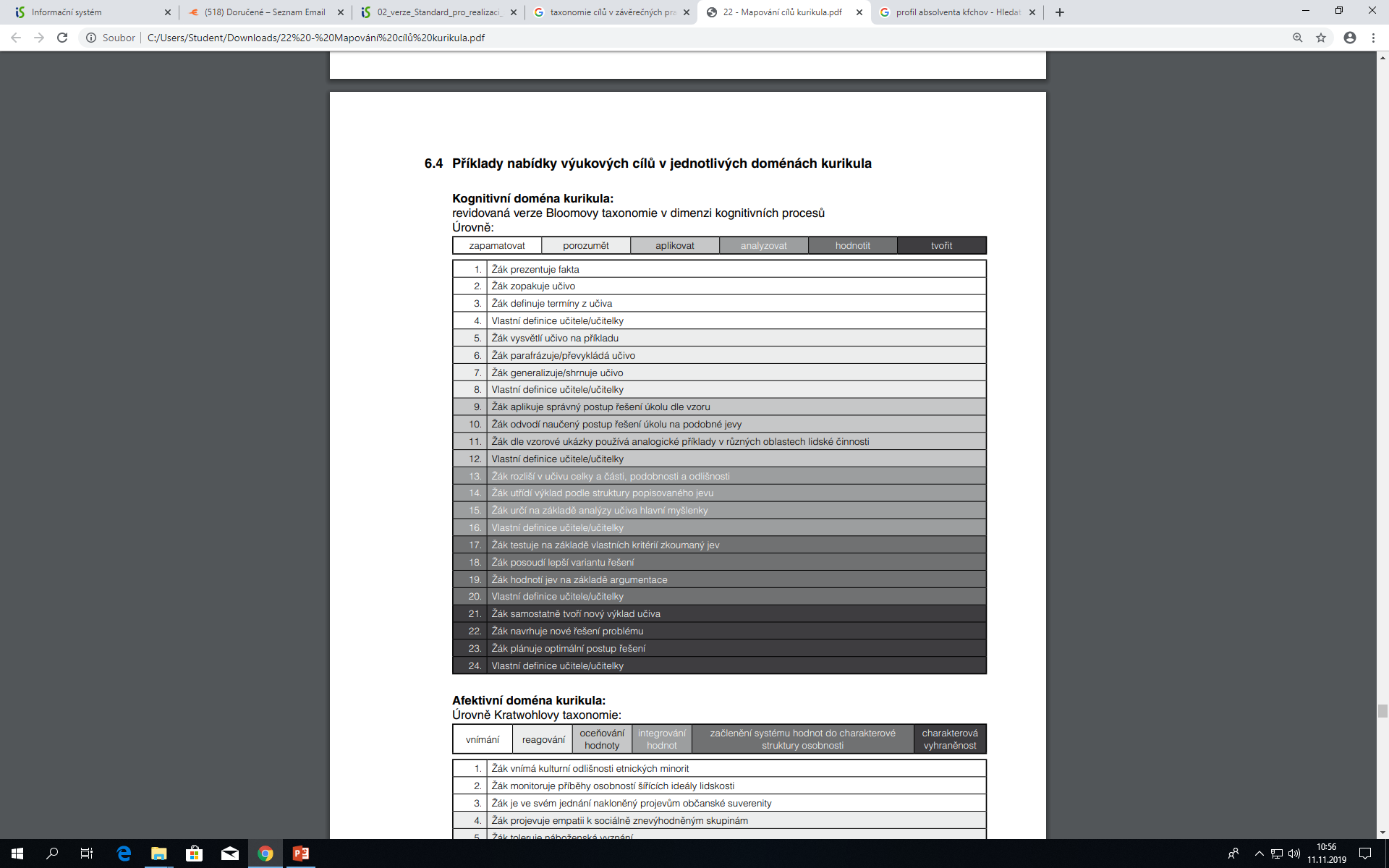 19
Definujte zápatí - název prezentace / pracoviště
Př.: SWOT analýza – aktuální příležitosti a hrozby škol v ČR
Charakterizovat pojem vnější prostředí organizace. (2. kategorie cílů podle revidované Bloomovy taxonomie)
Charakterizovat pojem příležitost. (2. kategorie)
Charakterizovat pojem hrozba. (2. kategorie)
Porozumět článku. (2. kategorie)
Vysvětlit obsah článku vlastními slovy ostatním studentům ve třídě. (2. kategorie)
Rozlišit, které informaci z článku mohou mít dopad na střední školy. (4. kategorie)
Uvést argumenty proč bude mít informace z článku dopad na střední školy. (4. kategorie)
Rozhodnout, zda dopad na střední školy bude pozitivní nebo negativní. (5. kategorie)
Kategorizovat dopady do příležitostí a hrozeb sepsáním matice příležitostí a hrozeb. (5. kategorie)
Navrhnout možné strategie (opatření), jak může střední škola reagovat na změny vnějšího prostředí (6. kategorie)
Odvodit kritické faktory úspěchu středních škol ukazující, na jakých faktorech závisí jejich úspěch. (6. kategorie)
20
Definujte zápatí - název prezentace / pracoviště
Taxonomie cílů M. Simpsonové v psychomotorické rovině
21
Definujte zápatí - název prezentace / pracoviště
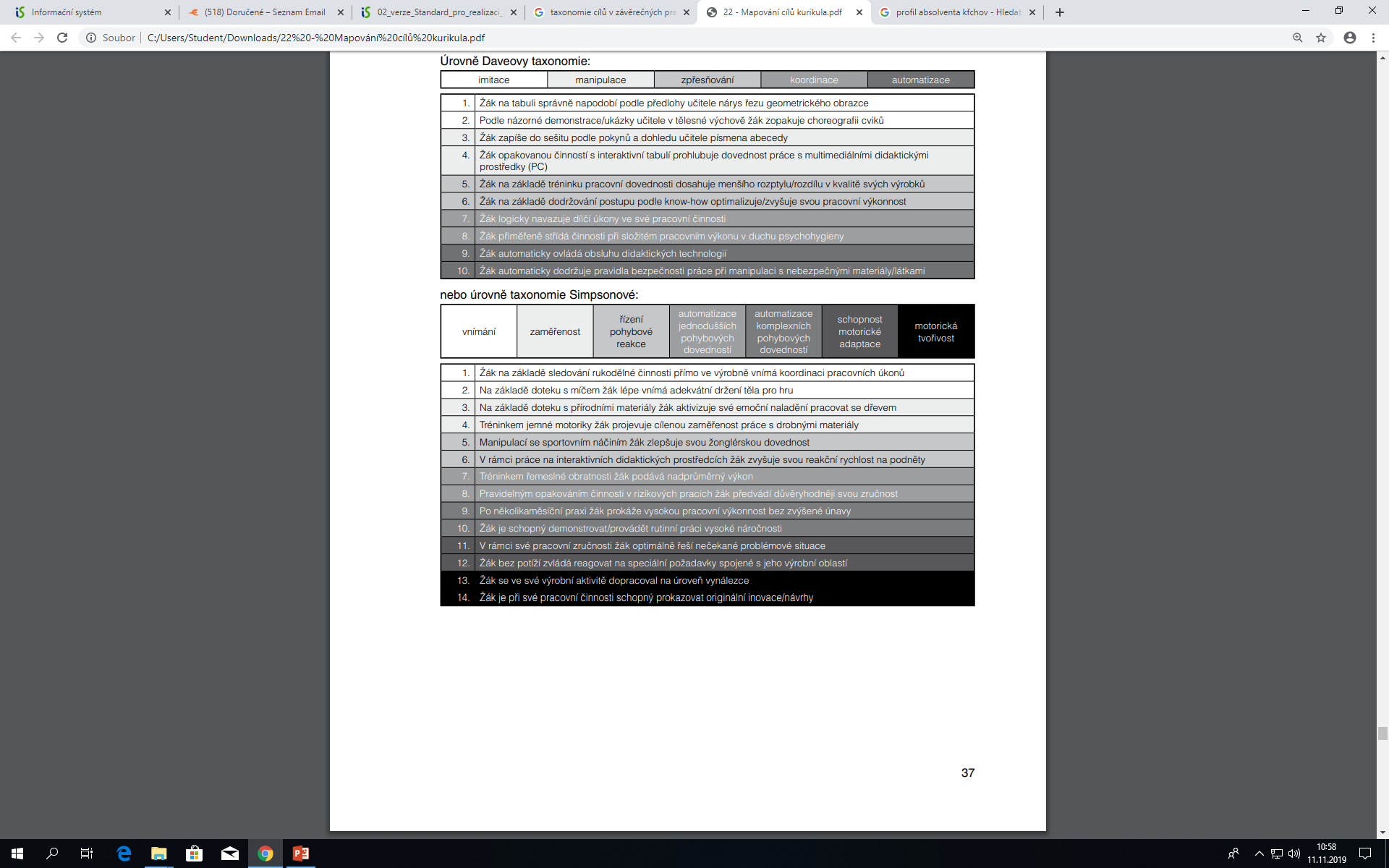 22
Definujte zápatí - název prezentace / pracoviště
Taxonomie cílů D. B. Kratwohla v afektivné oblasti
23
Definujte zápatí - název prezentace / pracoviště
Zdroje
ČADÍLEK, M. Didaktika praktického vyučování I. Brno: CERN, S.R.O. 2003. 
ČADÍLEK, M. STEJSKALOVÁ, P. Didaktika praktického vyučování II. Brno: CERN, S.R.O. 2003. 
STEJSKALOVÁ, Pavla. Didaktika praktického vyučování obchodu a služeb: Určeno pro studenty učitelství praktického vyučování. 1. Brno: Masarykova univerzita, 2013. ISBN 978-80-210-6456-0.
TUREK, Ivan. Didaktika. Bratislava: Wolters Kluwer (Iura Edition), 2008. ISBN 978-80-8078-198-9.
24
Definujte zápatí - název prezentace / pracoviště